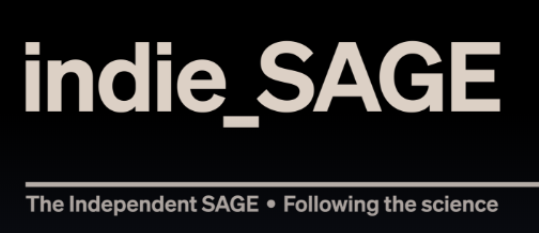 Data Presentation18 November 2022
Infections (from ONS survey) falling
Hospital admissions levelling off
BQ.1/BQ.1.1 over 50% of sequences
Low take-up of Autumn 2022 booster in younger eligible age groups
Other respiratory infections
With thanks to Bob Hawkins for assistance in preparing the charts
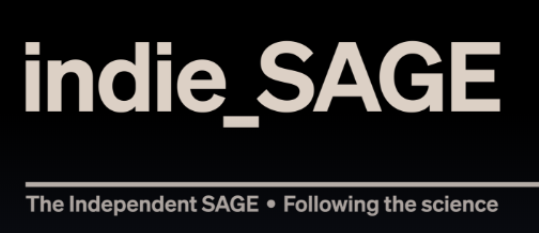 INFECTIONS
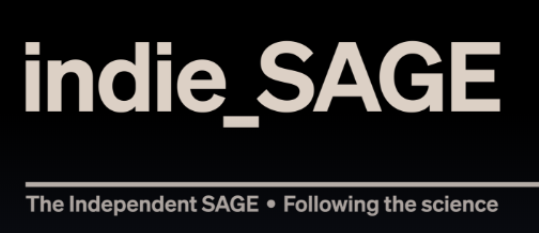 Percent Testing Positive by Nation: 3 Sep 2021 to 8 Nov 2022
(Source: ONS Coronavirus (COVID-19) Infection Survey results)
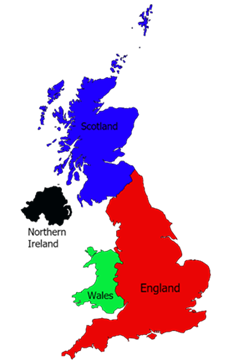 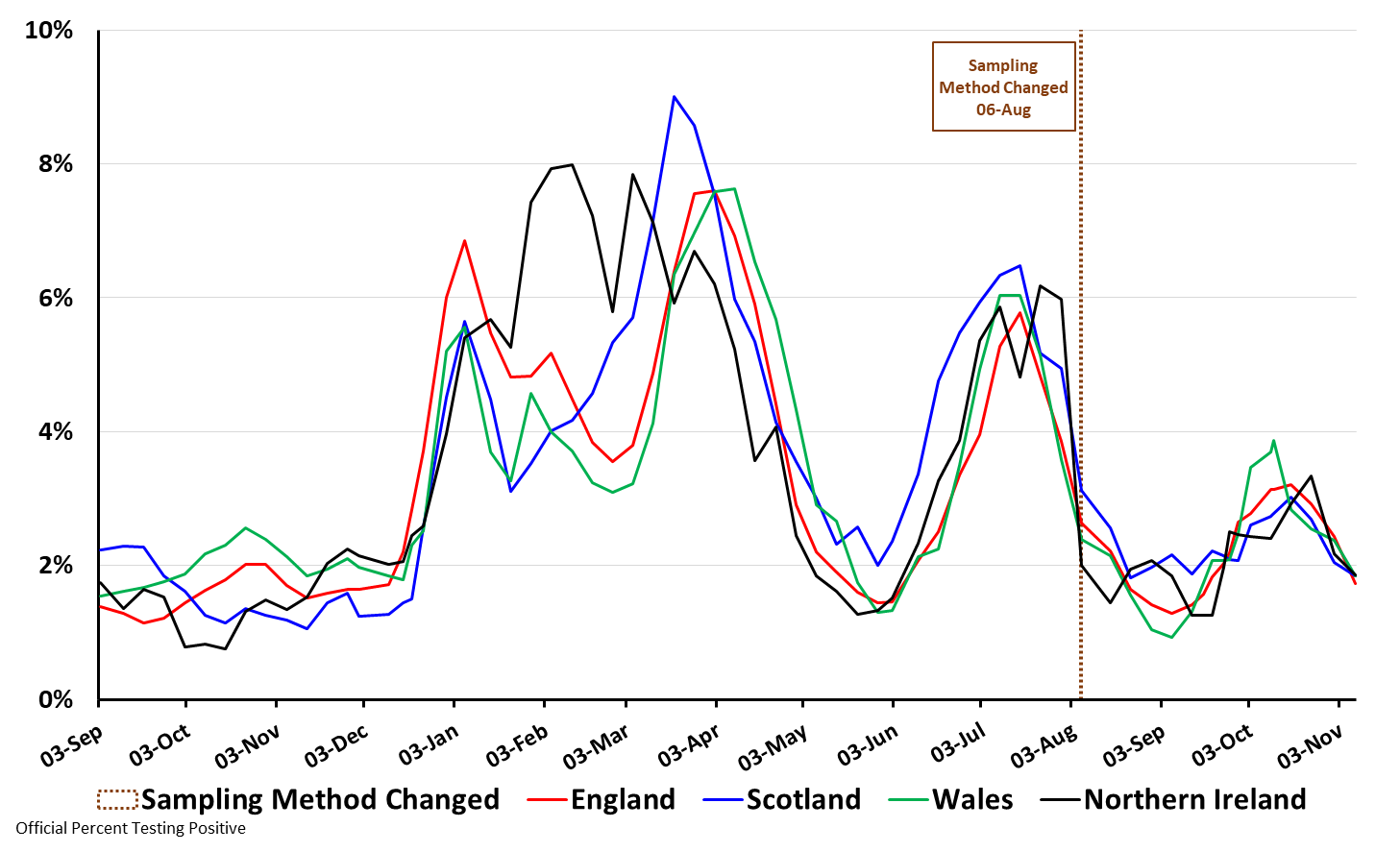 Thanks to Bob Hawkins for the chart
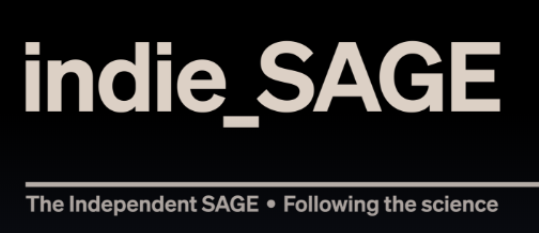 Percent Testing Positive by Age for England: 5 Nov 2022
(Source: ONS Coronavirus (COVID-19) Infection Survey results)
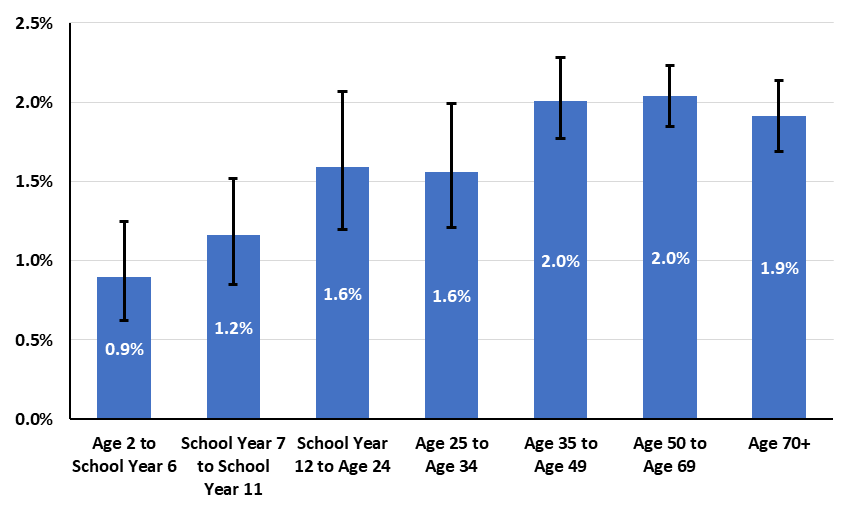 Thanks to Bob Hawkins for the chart
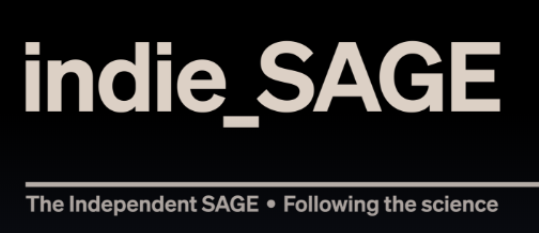 HOSPITALS
Daily Hospital Admissions for England: Mar 26 2020 – 14 Nov 2022
(Source: Covid Daily Update)
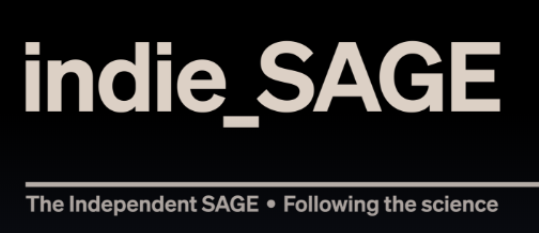 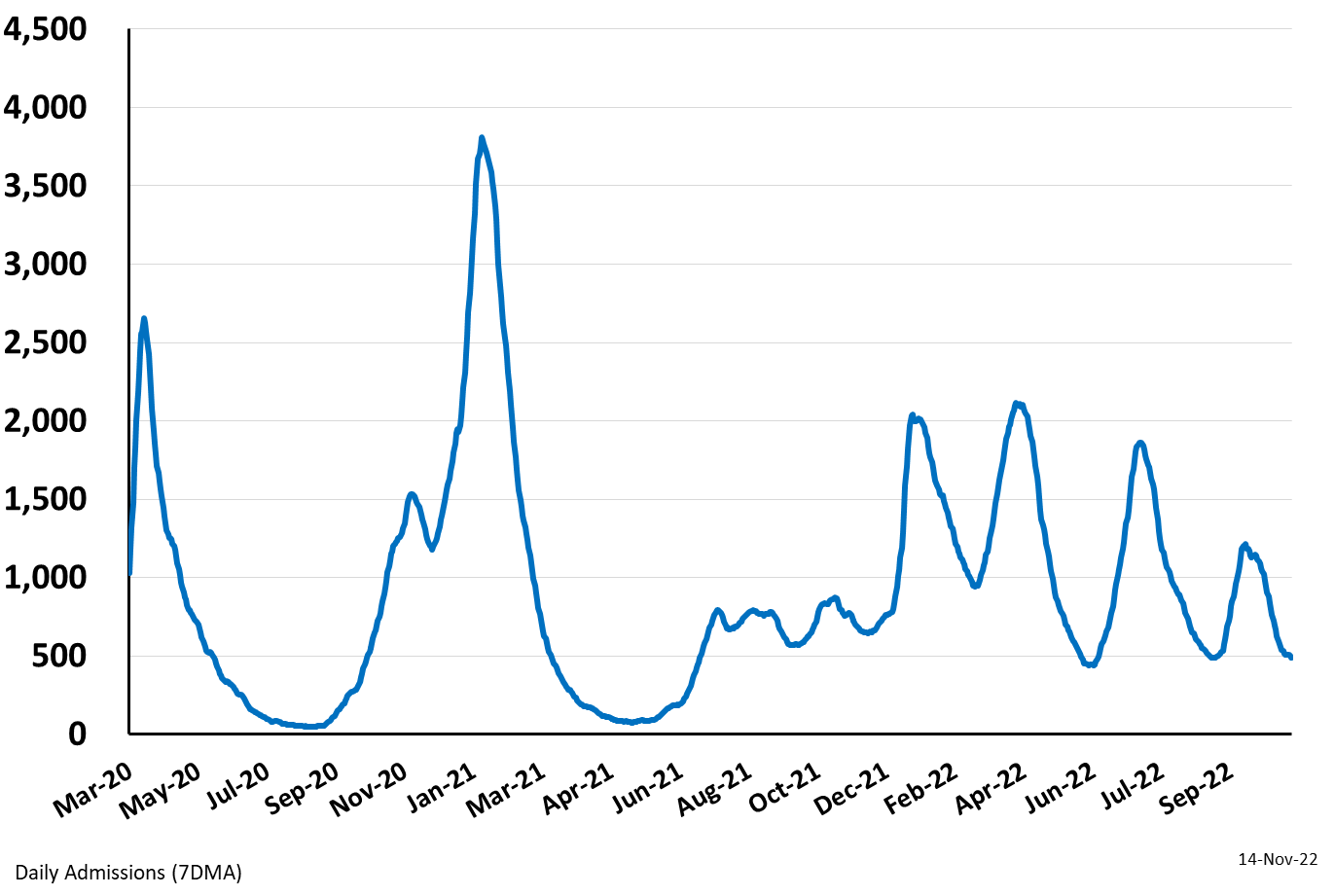 Seven Day Hospital Admissions Rate per 100K by Age
in England: May 1 2021 – 14 Nov 2022
(Source: Covid Daily Update)
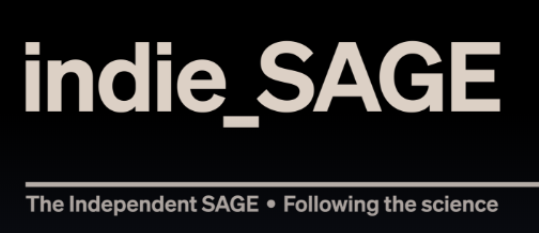 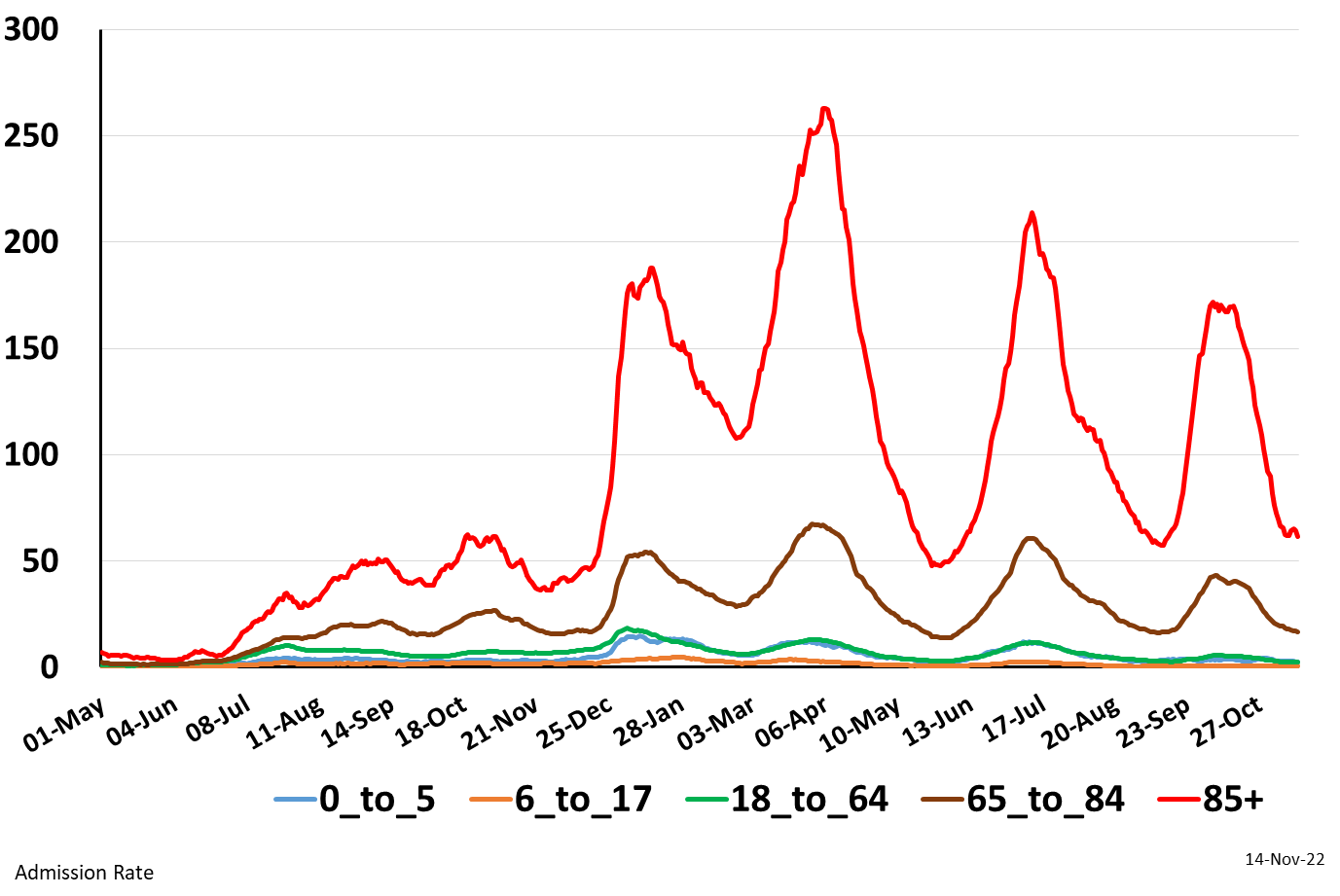 Daily Occupied Beds for England: May 1 2021 – Nov 16, 2022
(Source: Covid Daily Update)
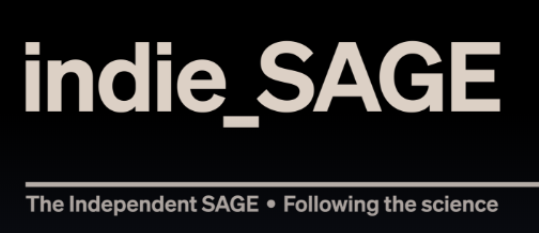 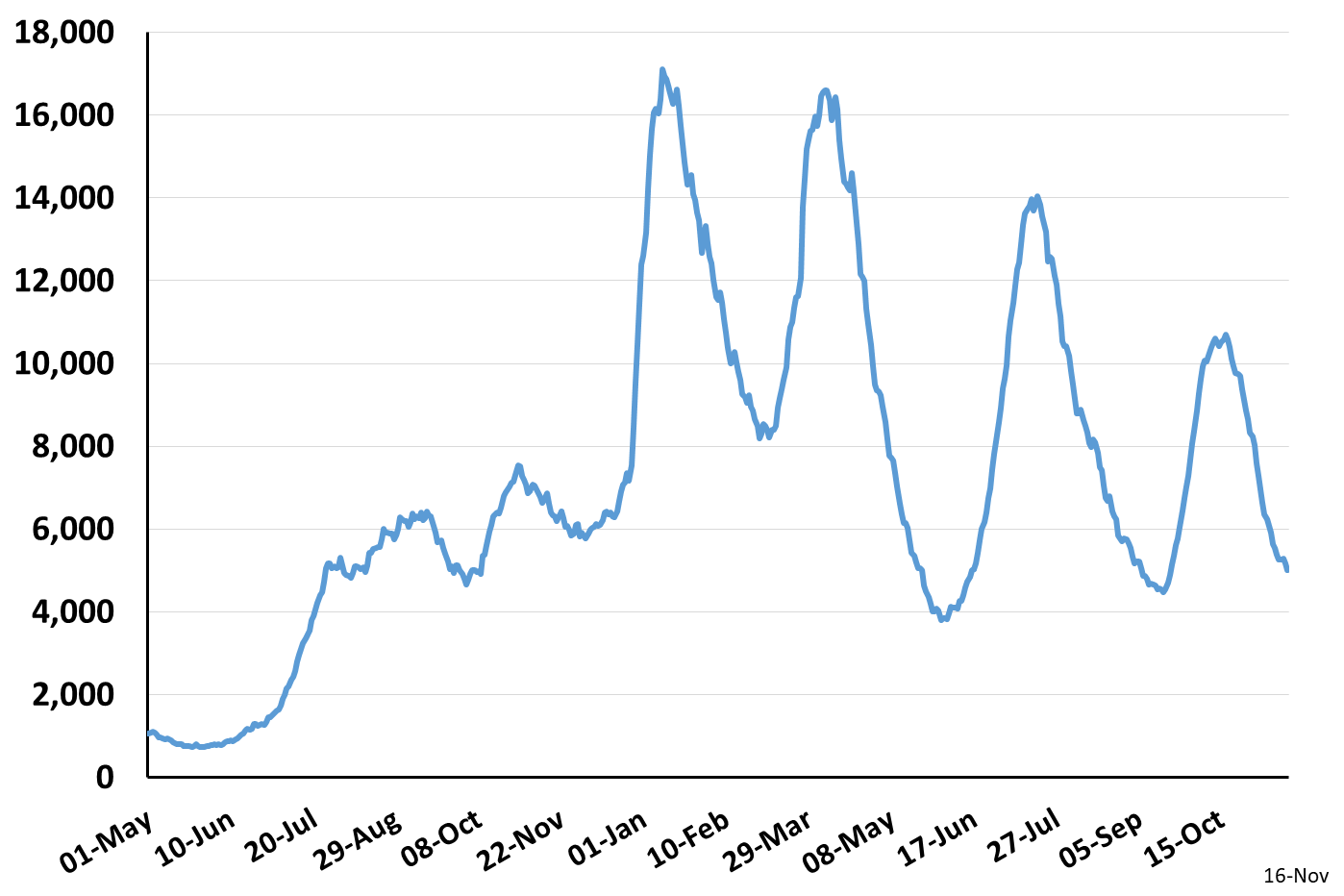 Daily Occupied Beds by Primarily and Incidental Covid
for England: Oct 1 2021 – Nov 15 2022
(Source: NHS COVID-19 Hospital Activity)
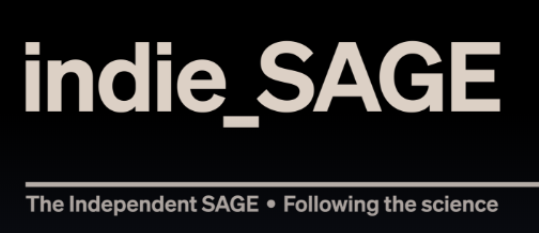 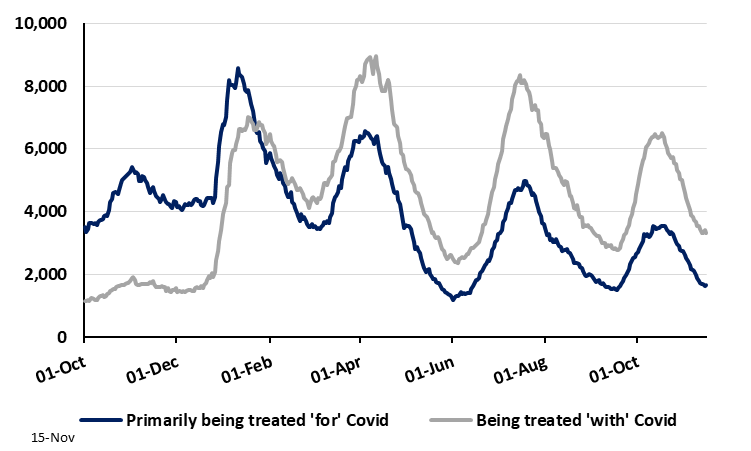 https://www.england.nhs.uk/statistics/statistical-work-areas/covid-19-hospital-activity/
Daily Occupied Mechanically Ventilated Beds for England
 May 1 2021 – Nov 16, 2022
(Source: Covid Daily Update)
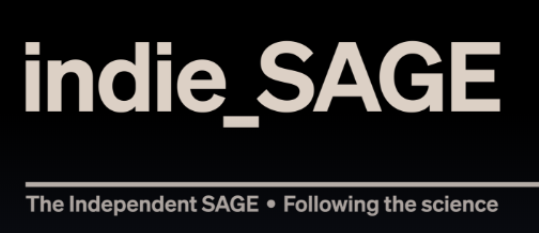 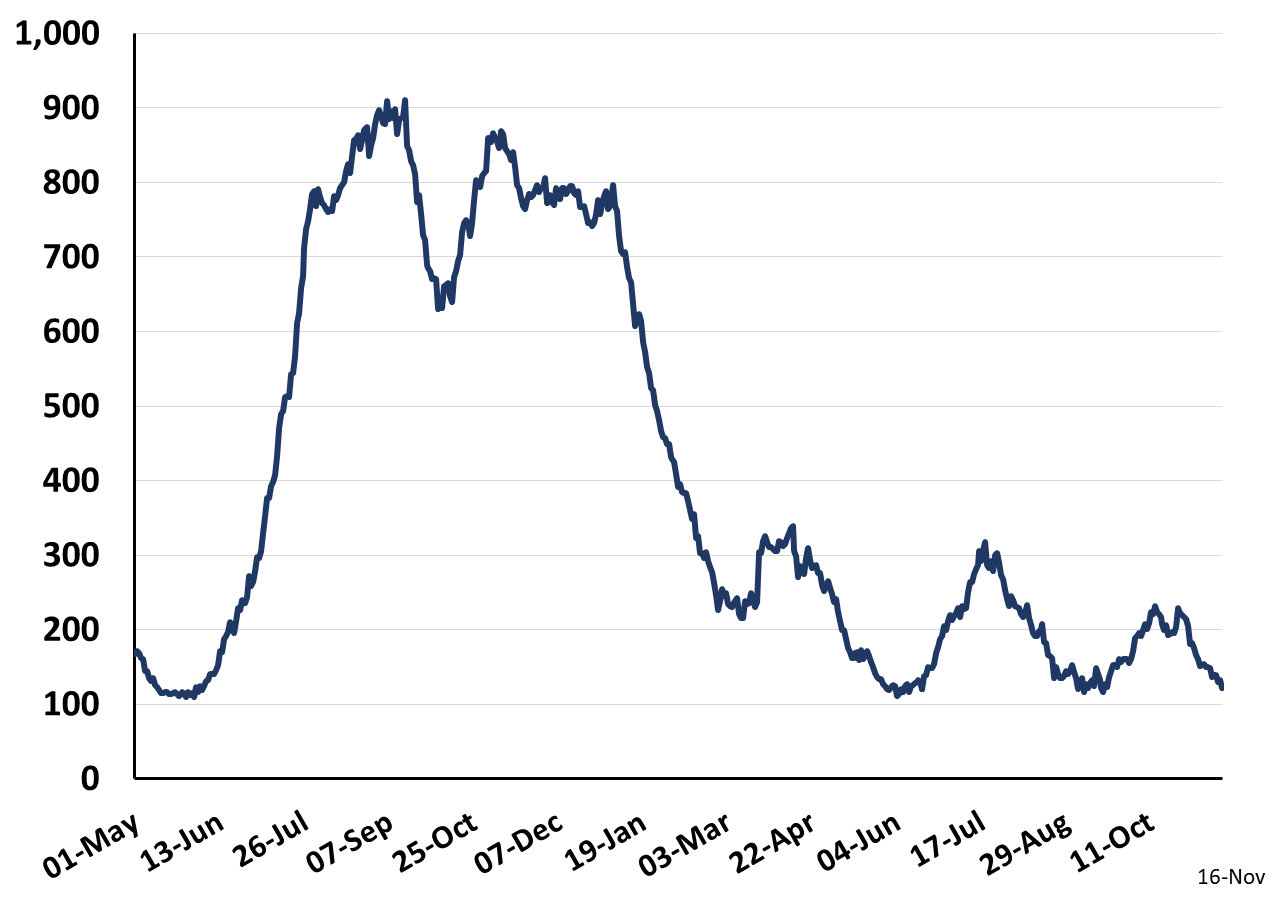 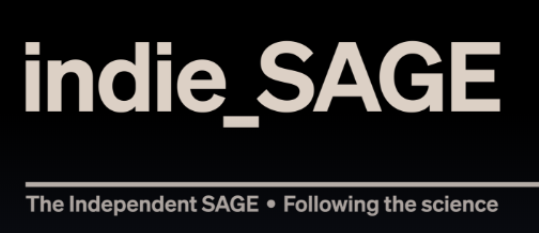 DEATHS
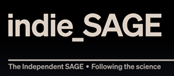 Daily deaths with COVID-19 on the death certificate by Date of Death 
for the United Kingdom:  1 May 2021 – 4 Nov 2022
(Source: UK Covid Dashboard)
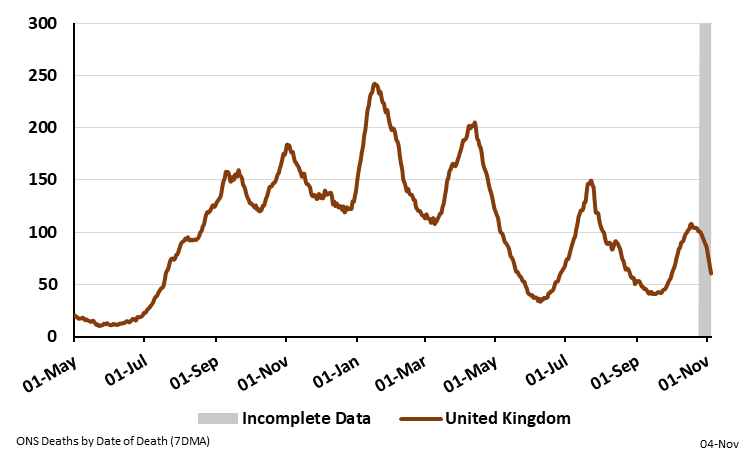 https://coronavirus.data.gov.uk/details/download
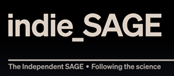 Daily deaths with COVID-19 on the death certificate by Date of Death 
for Scotland, Wales and Northern Ireland: 1 May 2021 – 4 Nov 2022
(Source: UK Covid Dashboard)
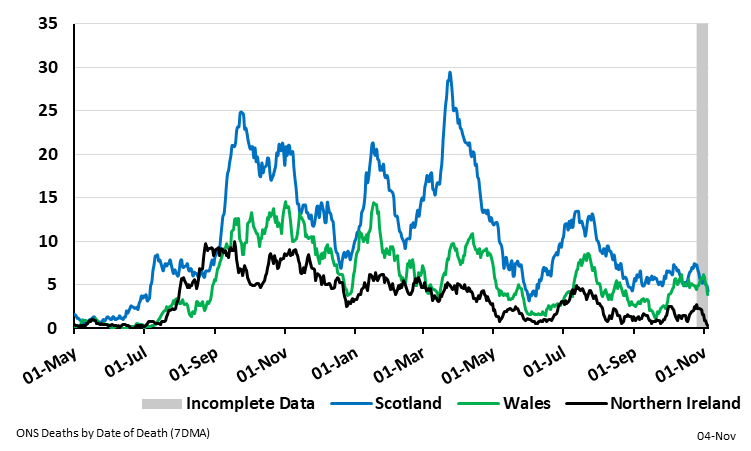 https://coronavirus.data.gov.uk/details/download
Daily Deaths Within 28 Days of Positive Test by Date of Death 
For England:  1 May 2021 – 12 Nov 2022
(Source: UK Covid Dashboard)
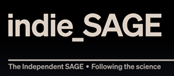 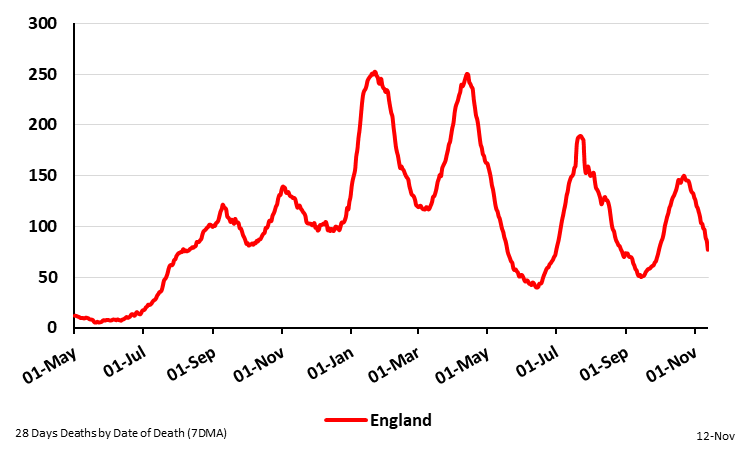 https://coronavirus.data.gov.uk/details/download
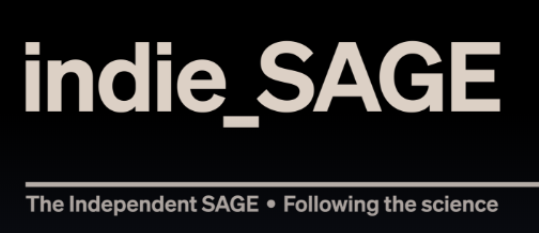 NON-COVID SURVEILLANCE
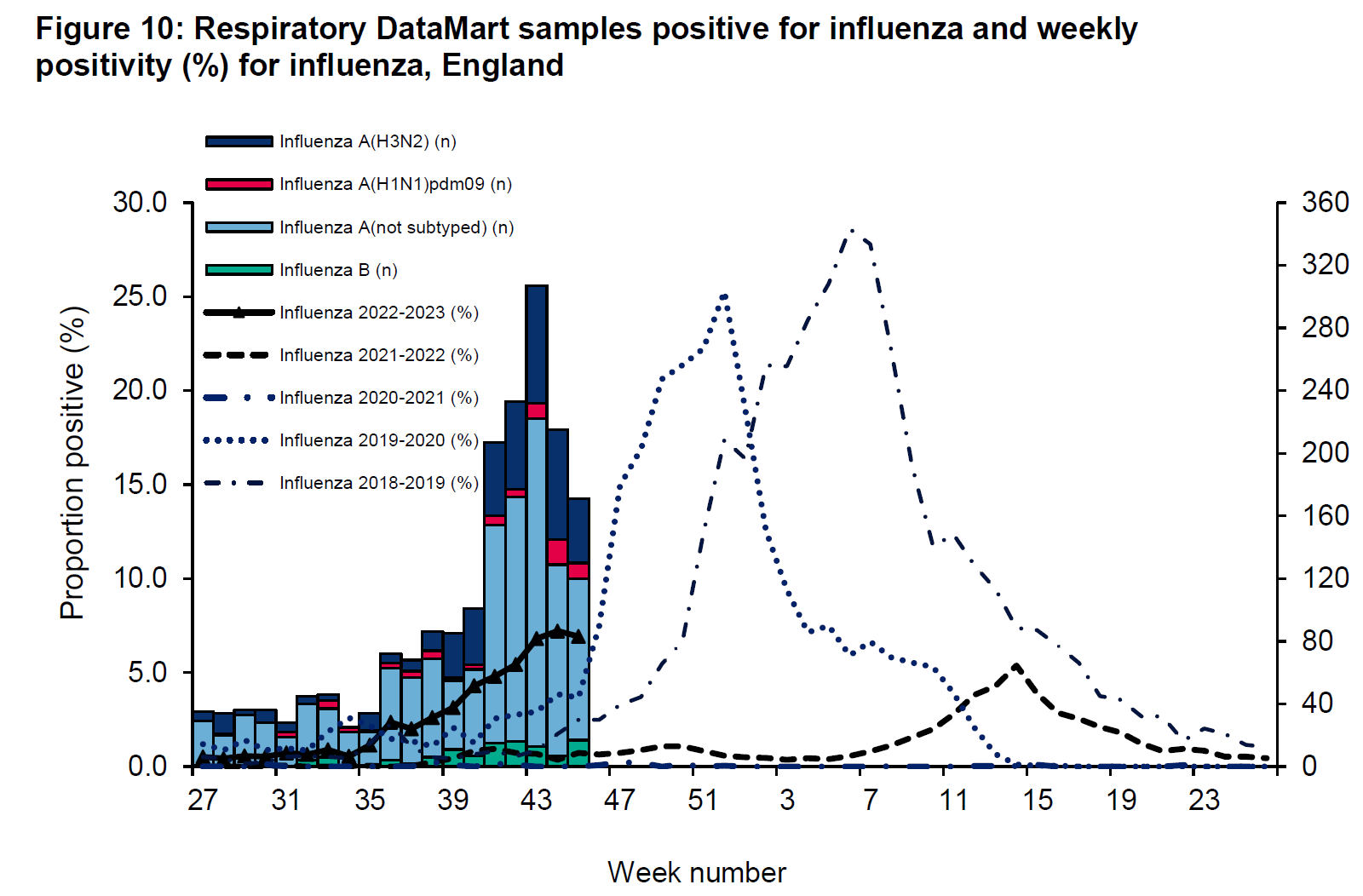 Source: UKHSA Influenza and Covid Report Week 46
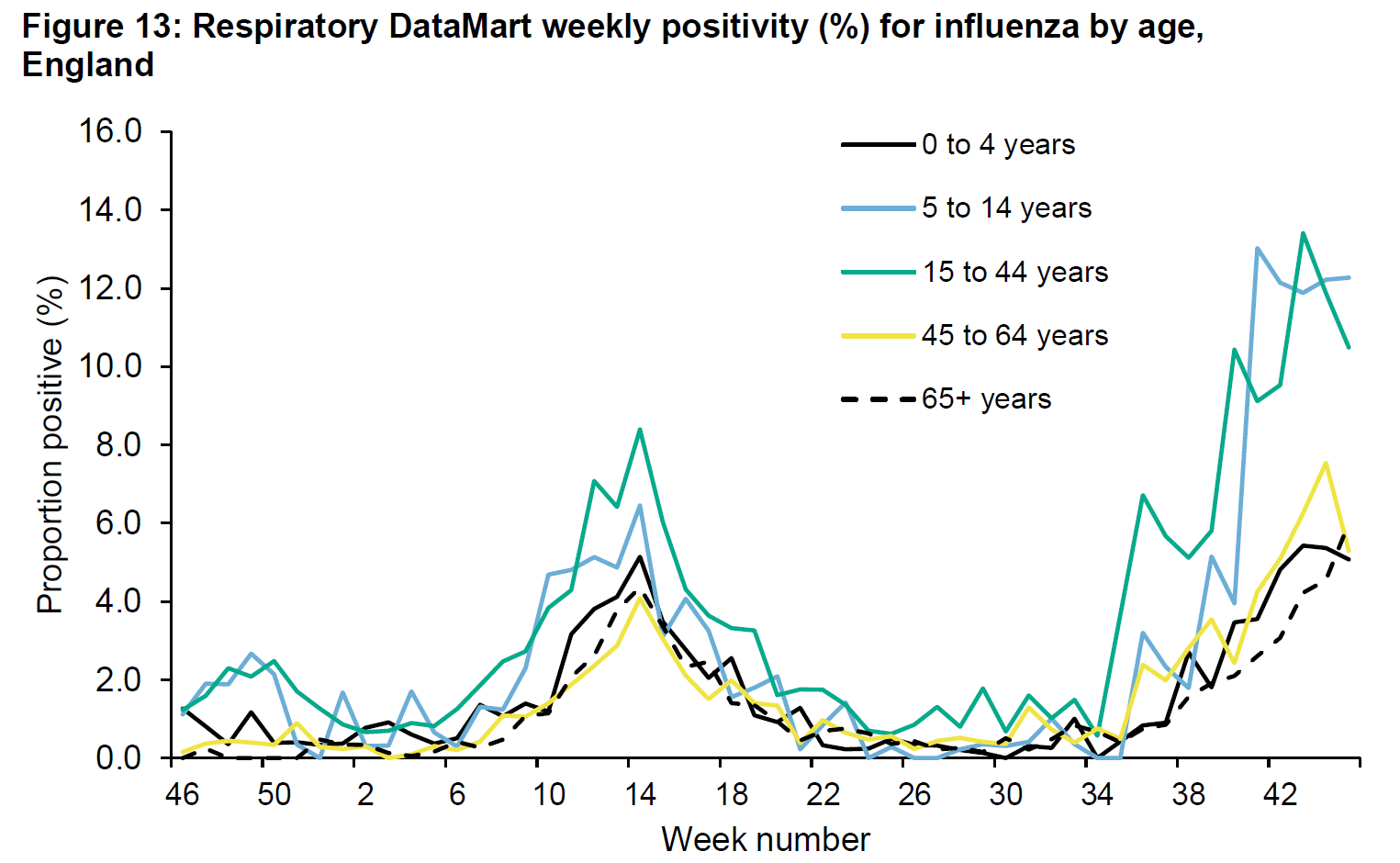 Source: UKHSA Influenza and Covid Report Week 46
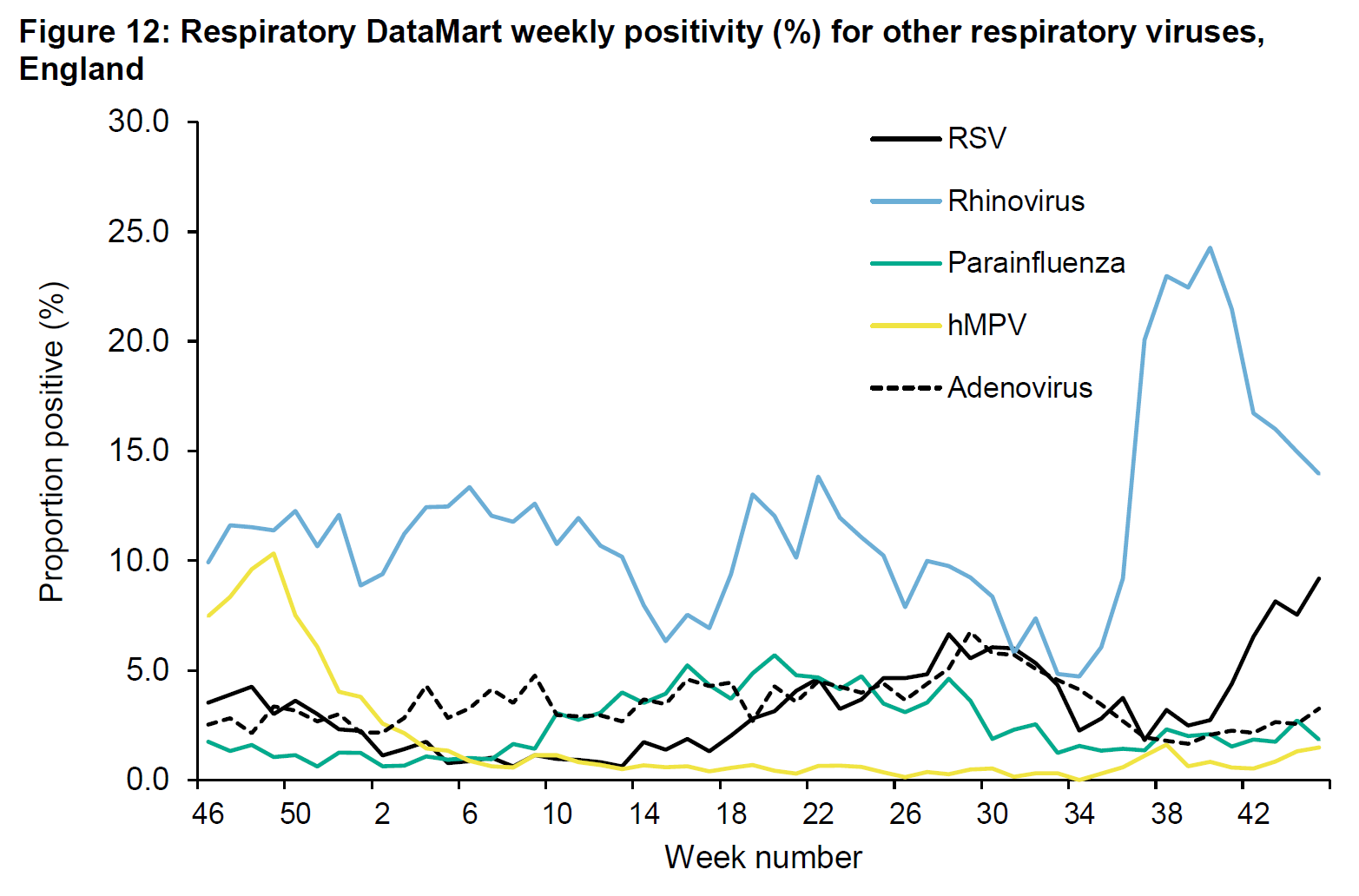 Source: UKHSA Influenza and Covid Report Week 46
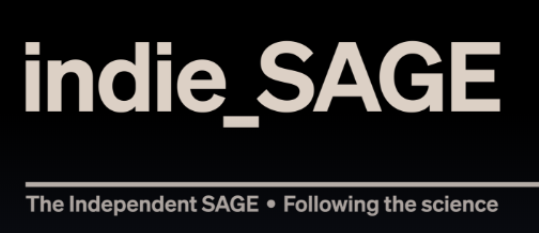 VACCINATION
Autumn 2022 Booster Coverage for Over 65’s by Nation
 Nov 16, 2022
(Source: Covid Daily Update, Scotland Vaccination Dashboard, Wales Vaccination Data, NI Vaccination Dashboard and Mid-2020 ONS Population Estimates)
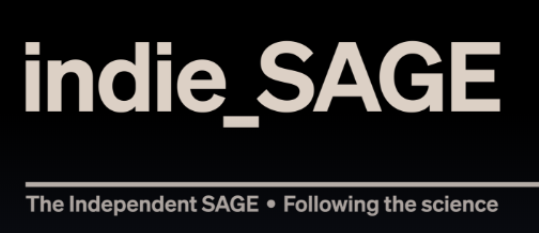 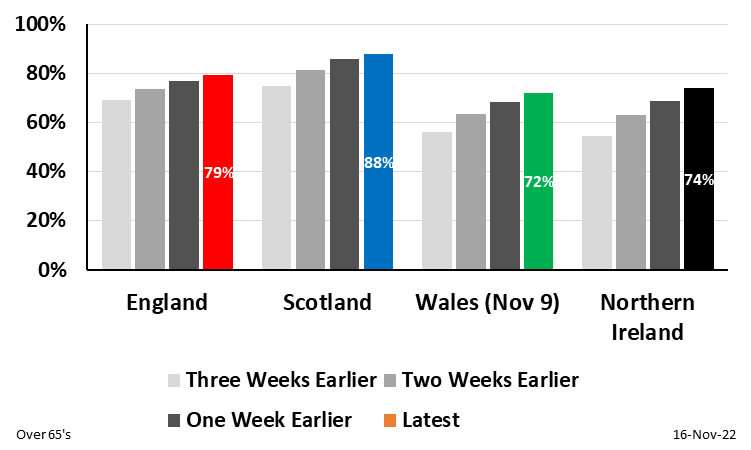 Latest available data for Wales lags by one week
Autumn 2022 Booster Coverage for 50-64 Year Olds by Nation
 Nov 16, 2022
(Source: Covid Daily Update, Scotland Vaccination Dashboard, Wales Vaccination Data, NI Vaccination Dashboard and Mid-2020 ONS Population Estimates)
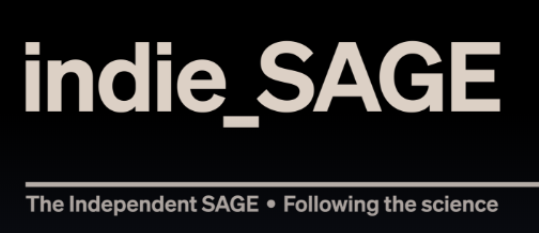 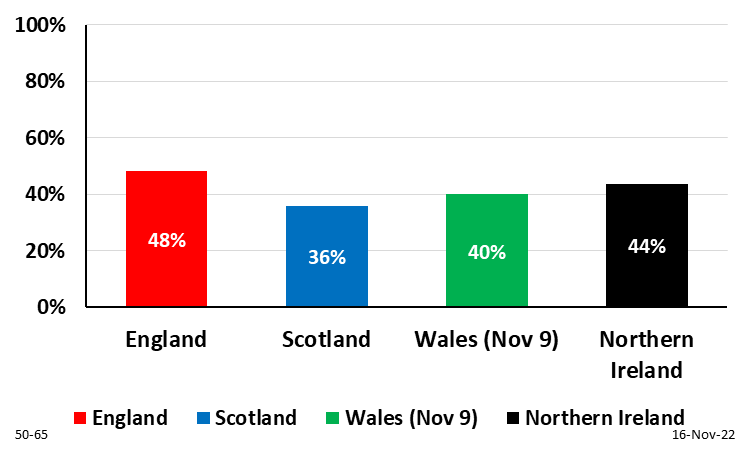 Latest available data for Wales lags by one week
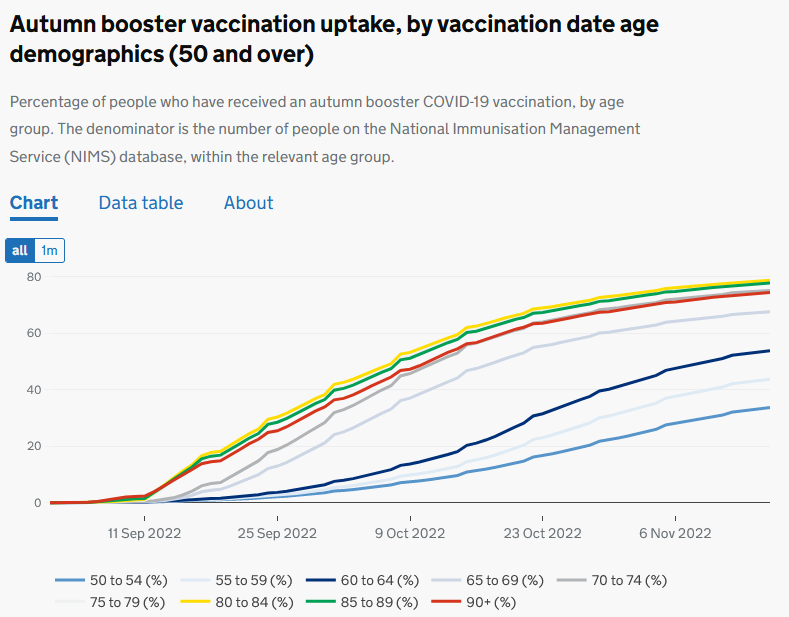 Source: UKHSA
Vaccination Coverage for Over 75 Age Groups in England
 Nov 16, 2022
(Source: NHS England Vaccination Daily Report and ONS 2020 Population Estimates)
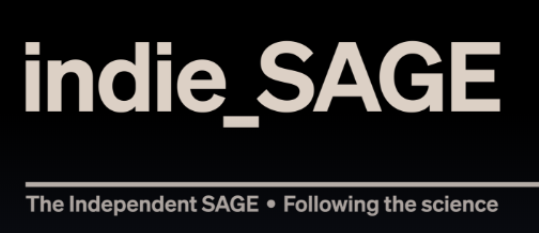 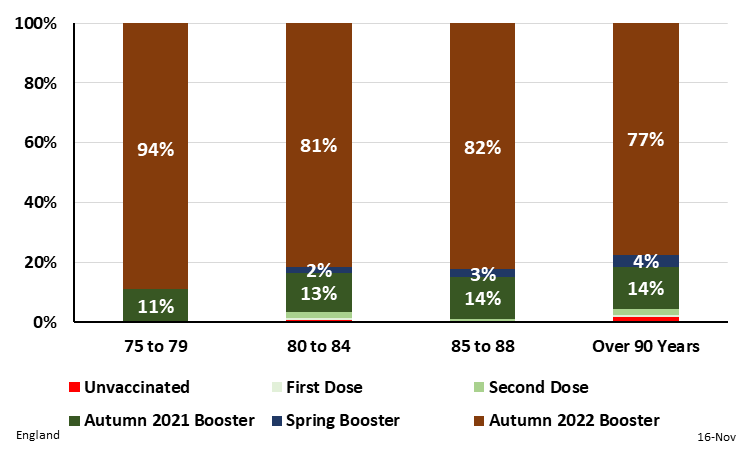 https://www.england.nhs.uk/statistics/statistical-work-areas/covid-19-vaccinations/
Vaccination Coverage for 50 to 74 Year Age Groups in England
 Nov 16, 2022
(Source: NHS England Vaccination Daily Report and ONS 2020 Population Estimates)
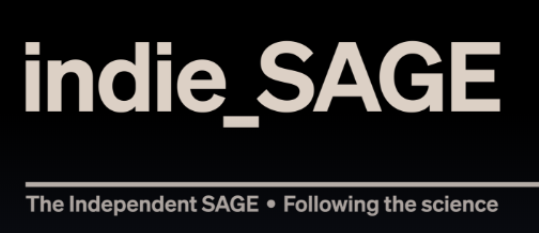 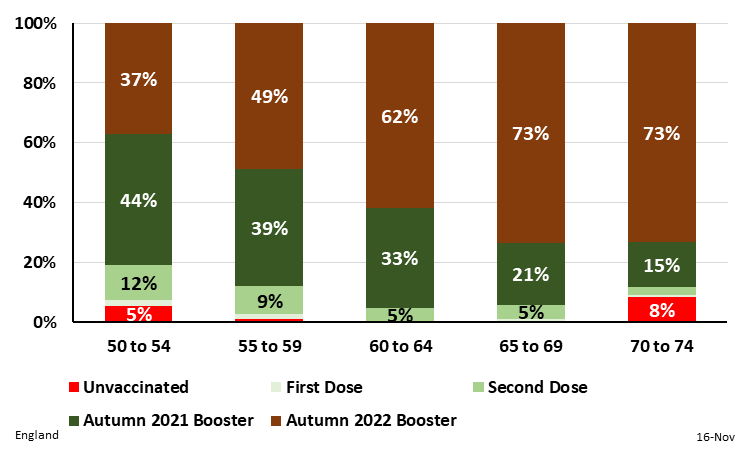 https://www.england.nhs.uk/statistics/statistical-work-areas/covid-19-vaccinations/
Vaccination Coverage for 5 to 49 Year Age Groups in England
 Nov 16, 2022
(Source: NHS England Vaccination Daily Report and ONS 2020 Population Estimates)
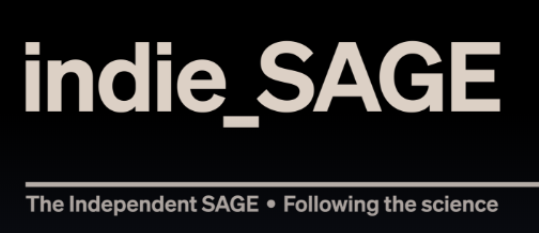 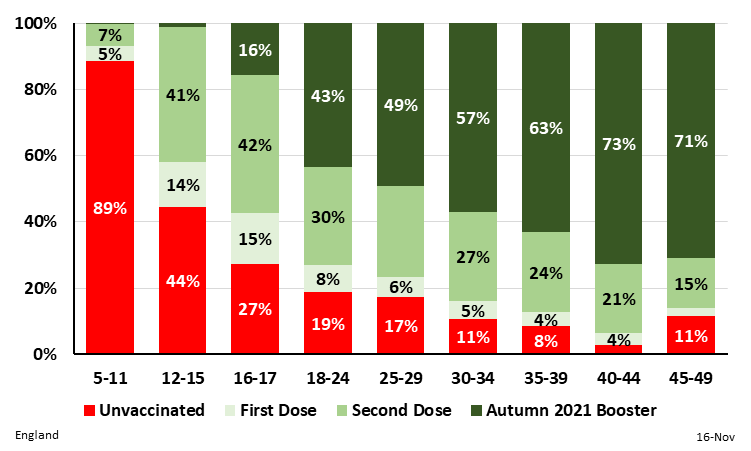 https://www.england.nhs.uk/statistics/statistical-work-areas/covid-19-vaccinations/
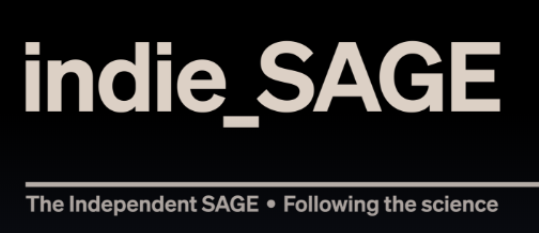 VARIANTS
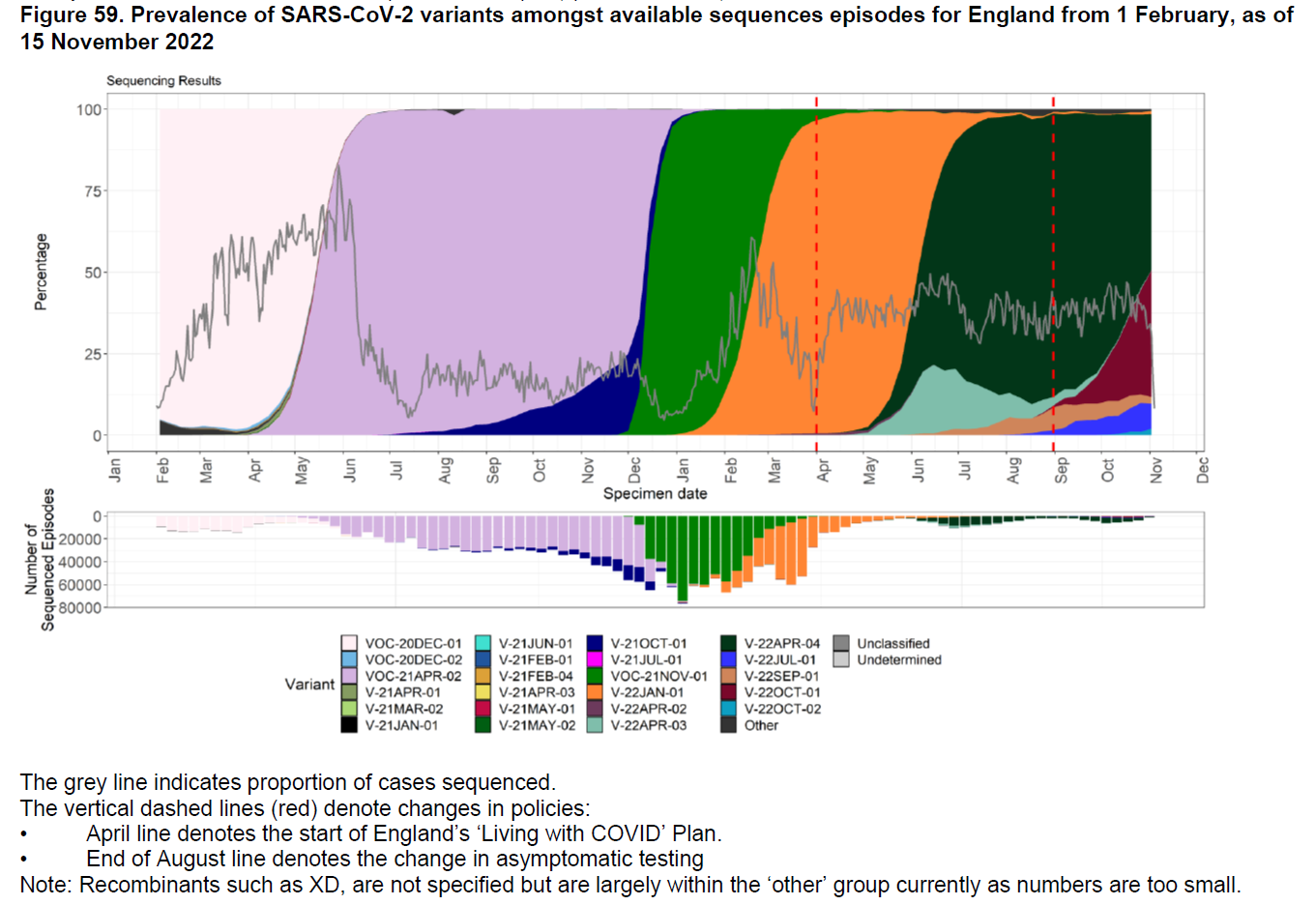 Source: UKHSA Influenza and Covid Report Week 46
Slide from Prof Christina Pagel
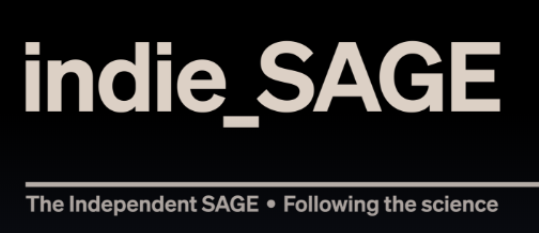 Data Presentation18 November 2022
Infections (from ONS survey) falling
Hospital admissions levelling off
BQ.1/BQ.1.1 over 50% of sequences
Low take-up of Autumn 2022 booster in younger eligible age groups
Other respiratory infections
With thanks to Bob Hawkins for assistance in preparing the charts